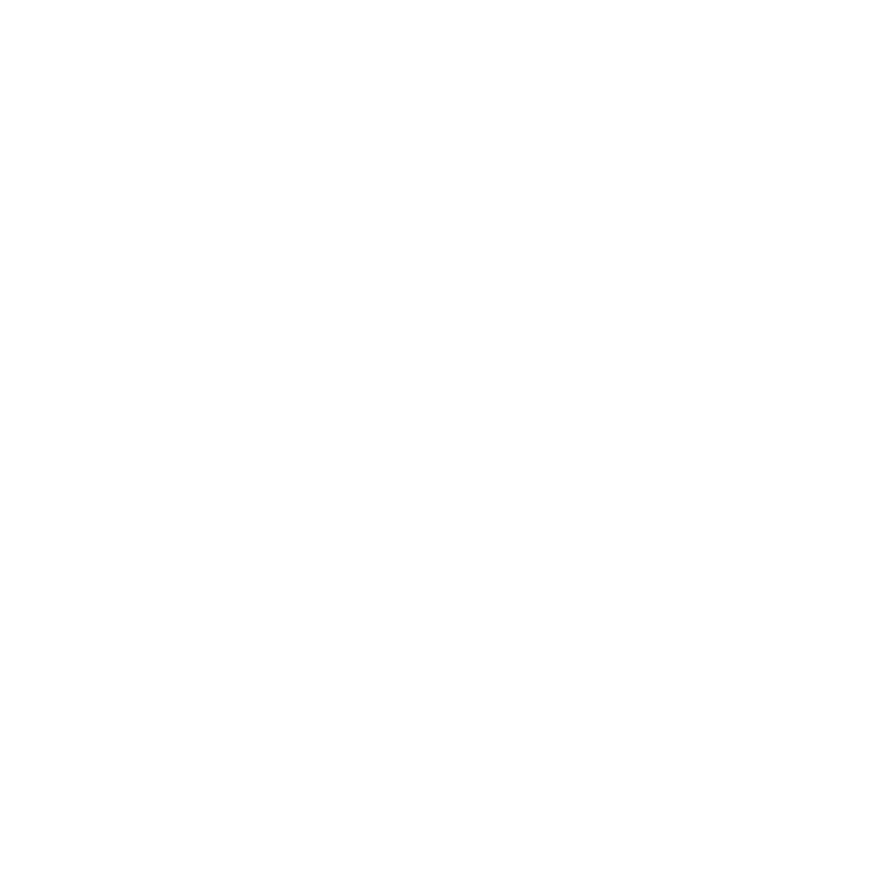 Connah’s Quay High School
Curriculum for Wales Scheme of Learning:Mathematics and Numeracy
Year Group
9
Unit/ Topic
Algebra
Statements of What Matters
Number Systems
Algebra
The number system is used to represent and compare relationships between numbers and quantities.
Numbers are the symbol system for describing and comparing quantities. This will be the first abstract concept that learners meet in mathematics, and it helps to establish the principles of logical reasoning. In mathematics the number system provides learners with a basis for algebraic, statistical, probabilistic and geometrical reasoning, as well as for financial calculation and decision-making.
Knowledge of, and competence in, number and quantities are fundamental to learners’ confident participation in the world, and provide a foundation for further study and for employment. Computational fluency is essential for problem-solving and progressing in all areas of learning and experience. Fluency is developed through using the four basic arithmetic operations and acquiring an understanding of the relationship between them. This leads to preparing the way for using algebraic symbolisation successfully.
Algebra uses symbol systems to express the structure of mathematical relationships.
Algebra is the study of structures abstracted from computations and relations, and provides a way to make generalisations. Algebraic thinking moves away from context to structure and relationships. This powerful approach provides learners with the means to abstract important features and to detect and express mathematical structures of situations in order to solve problems. Algebra is a unifying thread running through the fabric of mathematics.
Algebraic thinking is essential for reasoning, modelling and solving problems in mathematics and in a wide range of real-world contexts, including technology and finance. Making connections between arithmetic and algebra develops skills for abstract reasoning from an early age.
Geometry
Statistics
Geometry focuses on relationships involving shape, space and position, and measurement focuses on quantifying phenomena in the physical world.
Geometry involves playing with, manipulating, comparing, naming and classifying shapes and structures. The study of geometry encourages the development and use of conjecture, deductive reasoning and proof. Measurement allows the magnitude of spatial and abstract features to be quantified, using a variety of standard and non-standard units. It can also support the development of numerical reasoning.
Reasoning about the sizes and properties of shapes and their surrounding spaces helps learners to make sense of the physical world and the world of mathematical shapes. Geometry and measurement have applications in many fields, including art, construction, science and technology, engineering, and astronomy.
Statistics represent data, probability models chance, and both support informed inferences and decisions.
Statistics is the practice of collecting, manipulating and analysing data, allowing representation and generalisation of information. Probability is the mathematical study of chance, enabling predictions of the likelihood of events occurring. Statistics and probability rely on the application and manipulation of number and algebra.
Managing data and representing information effectively provide learners with the means to test hypotheses, draw conclusions and make predictions. The process of reasoning with statistics and probability, and evaluating their reliability, develops critical thinking and analytical skills that are fundamental to enabling learners to make ethical and informed decisions.
Progression Steps to inform teaching
Progression step 3
Progression step 4
Progression step 5
I have explored and created patterns of numbers and shapes and can explain in words and generalise numerical sequences and spatial patterns.

I can use commutativity, distributivity and associativity in order to explore equality and inequality of expressions.










I have demonstrated an understanding of the idea of input, application of a rule (including inverse operations) and output, using a function machine or other appropriate methods, and have applied this idea to solve problems.

I can model problems using expressions and equations involving symbols or words to represent unknown values, using the conventions of algebra. I can use inverse operations to find unknown values in simple equations.
I have explored, generated, identified and represented both numerical and spatial linear sequences, including finding and using a general term.

I have demonstrated my understanding of the concept of a variable, forming linear expressions, equations and inequalities using algebraic notation. I can interpret algebraic expressions because I understand the way symbols are used to represent operations, multiples and powers.

I can manipulate algebraic expressions fluently by simplifying, expanding, substitution and factorising by extracting a common factor.


I have explored and used efficient methods of solving equations and inequalities in the first degree, also applying this knowledge to rearrange formulae where the subject appears in one term.    

I have used equations and inequalities in the first degree to represent and model real-life situations and solve problems using a range of representations. 



I have explored linear equations graphically and demonstrated an understanding of the effect on the line when the constant or coefficient of x is changed.
I have explored, generated, identified and represented both numerical and spatial patterns using linear and non-linear sequences.

I have explored the concepts of equality and identity, connecting geometric, algebraic and graphical representations.





I can manipulate algebraic expressions fluently by expanding double brackets, factorising quadratic expressions and simplifying algebraic fractions.

I have explored and used efficient methods of solving simultaneous, quadratic and trigonometric equations, also applying this knowledge to rearrange formulae where the subject appears in more than one term.  

I have used equations and inequalities, and relevant graphs, to represent and model real-life situations and solve problems, including those which describe proportion and exponentiation. 


I have investigated a variety of non-linear graphs, including quadratic, cubic and reciprocals, to develop an understanding of the effect of the coefficients and constants on the shape of the graph. 
I can determine or approximate the rate of change at a point on a graph and investigate the area under a graph, understanding what these represent in real-life contexts.
Four Purposes
Integral Skills
Ambitious, capable learners:  Exposure to GCSE questions throughout – look at stretching with  factorising quadratics, e.g factorising with using different methods depending on the coefficient of x, difference of two squares. Allow opportunities for challenge, e.g  'what position in the sequence 6n-1 would 49 be?'
Enterprising, creative contributors:   give learners the opportunity to explore, generate, identify and represent both numerical and spatial linear sequences, including finding and using a general term. 
Ethical, informed citizens: engage in discussions when substituting into formulas, e.g. to convert Celsius to Fahrenheit - discuss the two temperature measurements and where are they most common in the world
Healthy, confident individuals:  to gain understanding of estimating how long it will take to travel between destinations, e.g  knowing the distance and the speed of travel, an equation can be used to calculate travel time.
Creativity & innovation: convince me that one side of the equation is equal to the other side. Discussing the variety of scenarios involving properties of shapes.
Personal effectiveness: give students the opportunity to ask questions, discuss misconceptions, find and explain errors. Pit stops will be used to evaluate progress and identify ways to improve. Formal assessments to support learners to evaluate learning. 
Critical thinking and problem solving: to manipulate symbols and solve equations, rearranging formulas - students acquire a deep understanding of the logical structure of mathematical reasoning. 
Planning & organisation:  real life application of forming and solving equations, e.g. questions involving morning schedule to measure the time spent in the shower, making breakfast, or driving to school.
Cross Curricular Skills
Pedagogical Principles
Literacy:
Listen to and identify the main points of a process, sequence or viewpoint
Make a range of contributions to discussions
Clarify and question meaning behind a text. Used when forming algebraic expressions​
Make predictions using a text. Used when exploring sequences​.
DCF: 
Be able to break down a problem to predict its outcome, e.g. finding the next pattern.​
Be able to extract and evaluate information from tables and graphs to answer questions, e.g. Plotting graphs, finding gradient and y-intercept.
Reinforce cross curricular responsibilities: Creating and uploading a video demonstrating new skills. (digital competency).​​
​​Build on previous knowledge and experience to engage interest: use of similar methods and resources from PS3 to encourage learners to participate and discover the next steps. ​​
Expressions: using grid methods for expanding  as a follow up after algebra tiles.
​​Creating authentic contexts for learning: provide opportunities to find the price of an item or to calculate someone's age when forming and solving equations.​
Sequences: the house numbers in a row, salary in successive years, the spread of a virus
Principles of Progression
Conceptual understanding
Communication using Symbols
Strategic competence
Able to solve equations from a diagram
Able to find the missing term and the nth term of a sequence with both numbers and patterns
Ability to find the equation of a line graphically
Can draw a graph given an equation of a line
Accurate language and terminology
Use of letters to represent unknown values
Forming and solving equations and inequalities
Use of the correct symbols at the correct point 
=, ≠ ,≡, >, <, ≥, ≤
Eg: do not allow 3 x  + 4 = 10 = 2
Use of brackets for coordinates
Confusing the variable x with the operation x
Use of index form when multiplying expressions
Ability to form and solve equations in context
Able to find the equation of a parallel line
Understands if a given expression could be the nth term of a given sequence
Fluency
Logical reasoning
Additional notes & Misconceptions
Can simplify expressions by collecting like term 
Can simplify expressions - multiplication and division
Able to substitute values into formulae
Expanding single and double brackets
Factorising into a single and double brackets
Solving equations
Ability to identify the gradient and y-intercept of a line
Can predict and draw a next pattern
Can find the next term of a sequence
Understand how to model worded/real life situations algebraically and graphically. 
Be able to identify patterns, generalize relationships, and manipulate symbols to solve problems.
Following rules and steps when solving equations, describing sequences. 
Understand that a x a  =  a². Be able to demonstrate this using algebra.
Treating unlike terms as if they are like terms
Interpreting variables as constants
Confusing the gradient with the y-intercept on the graph
Understanding that in most cases a2 ≠ a.
Prerequisite knowledge
How will skills be taught in this topic?
Zero pairs​
Square numbers, cube numbers, factors, multiples, primes, etc​
Properties of shapes
Order of operations​
Understand HCF and LCM
Expanding and factorising using algebra tiles and drawing arrays
Collecting like term with up to 3 variables
Conventions of algebra
Algebra tiles and shapes for simplifying expressions to support lower attainment 
Algebra tiles for expanding and factorising expressions to support lower attainment


Using grid method to expand and factorise single and double brackets so the students can link it with the arrays explored in PS3
Making connections & Authentic Contexts
Sequences from real life contexts. Finding the nth term for real life scenarios, e.g finding an expression for the nth world cup or census. Predicting patterns: questions about making decorations using small squares of stained glass.
Forming expressions and equations for real life situations, e.g. Calculating the number of coffee cartons in a stack, the mass of books, ribbon needed to decorate a box.
Using formulae in real life contexts. Eg calculating how long a shower can be used continuously before the water runs cold, rearranging and substituting values into a kinematic formula.
Key concepts & learning intentions
Sequences
Form and describe linear and quadratic sequence
Find and use the nth term of a linear and quadratic sequence
Find and describe patterns.
Simplify expressions
collecting like terms 
multiplication and division including laws of indices
Expand single and double brackets (ext. multiplying out three brackets)
Factorise into a single and double bracket (ext. coefficient of more than 1)

Solving equations 
One step and two steps
with x on both sides (integer and non-integer values) including brackets
Forming and solving equations (e.g. area/perimeter/angle questions)
Change the subject of the formulae
Solving simultaneous equations (same and different coefficients)
Solving linear inequalities
Linear graphs
Drawing a linear graph with and without a table of value
Finding the gradient, y-intercept and the equation of a line
Finding the equation of parallel and perpendicular lines
Key vocabulary
Variable
Constant
Simplify
Expand
Factorise
Substitute
Sequence
Solve
Equation
Expression
Like terms
Formulae
Linear
Rearrange
Unknown
Gradient
Y- intercept